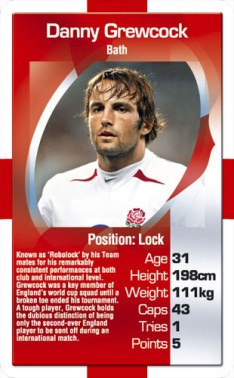 Top Trumps
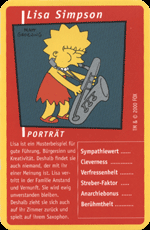 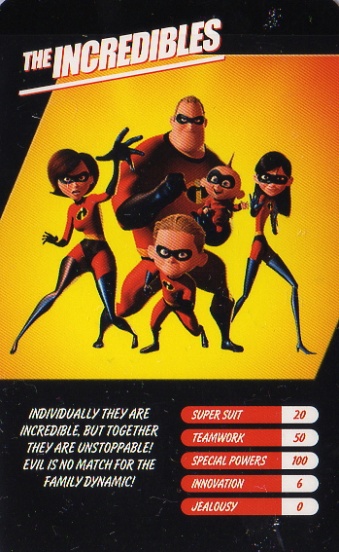 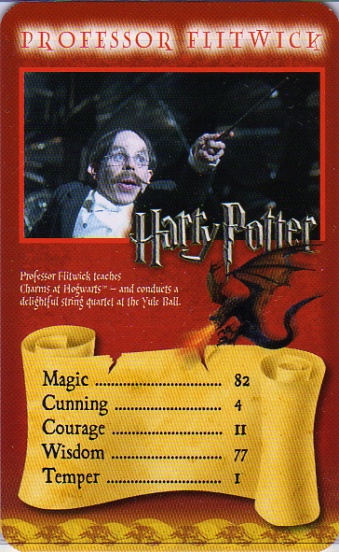 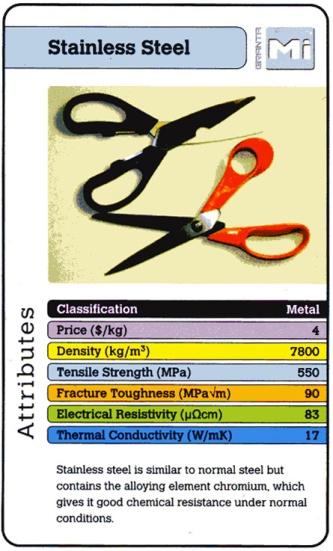 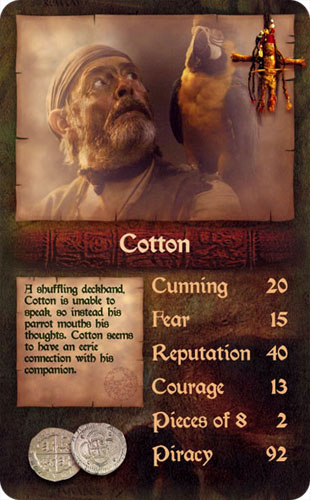 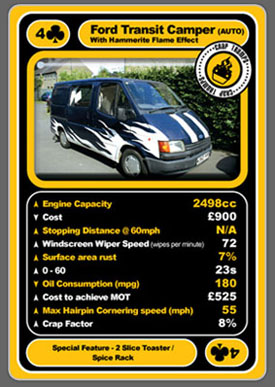 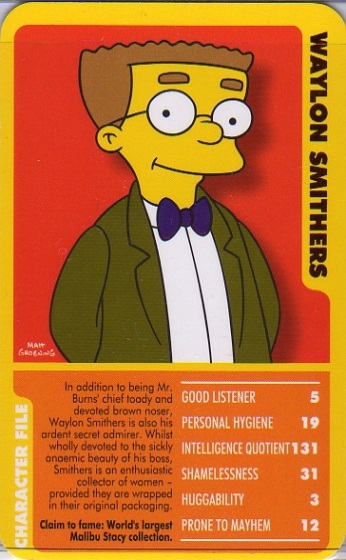 This Project
Decide on your topic
Decide on skill / power categories, at least 5
Create Database Design
Add data
Create a Form 
Find pictures
Play!
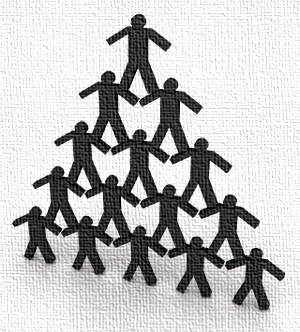 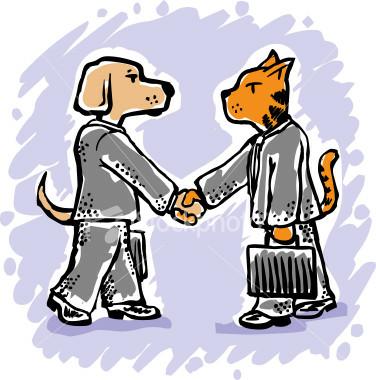 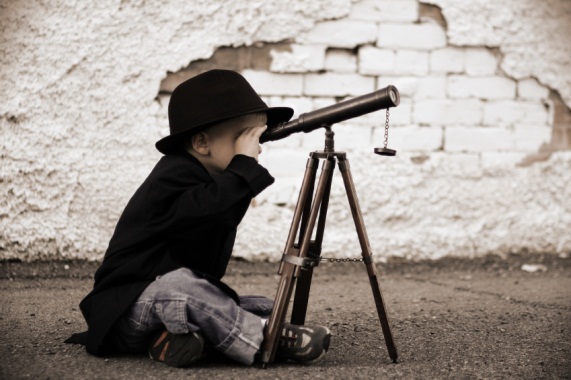 Team Workers
Effective Participators
Independent Enquirers
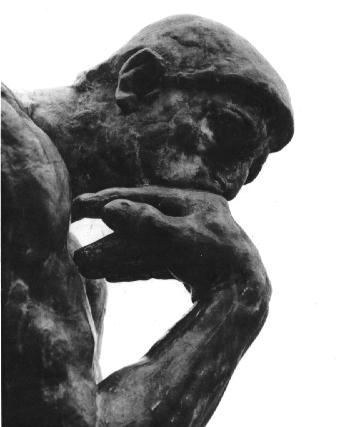 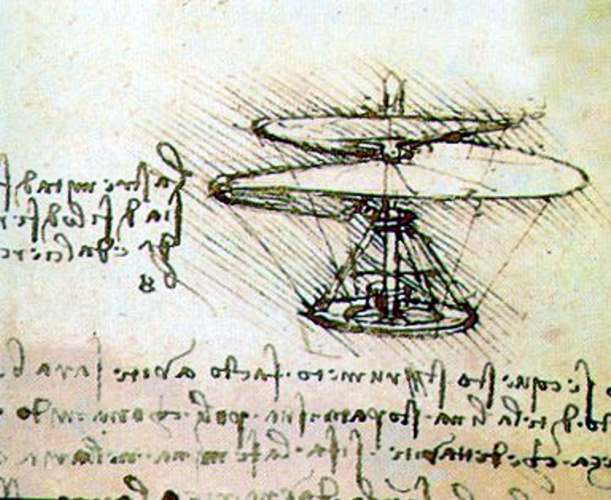 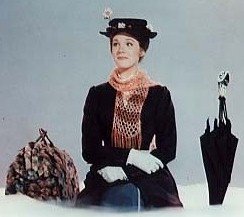 Self Managers
Reflective Leaners
Creative Thinkers